Тема:Вода, склад її молекули, поширеність у природі. Фізичні властивості.Вода розчинник.
Пам’ятайте, люди, назавжди:
Неможливо жити без води!
Це життя колиска, це дощі,
 Це роса і квітка на межі.
 Це тумани, ріки і моря,
Джерело у спеку, це — життя.
Це кришталь озер і джерело,
Це хмарки у небі, це село.
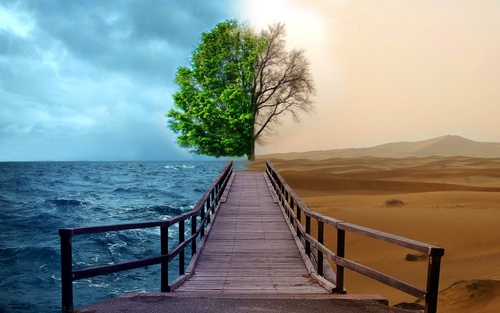 “Вода – 
сік життя”
План уроку
1.Вода найпоширеніша речовина на землі.
2.Будова молекули води.
3.Властивості води.
4.Вода –розчинник.
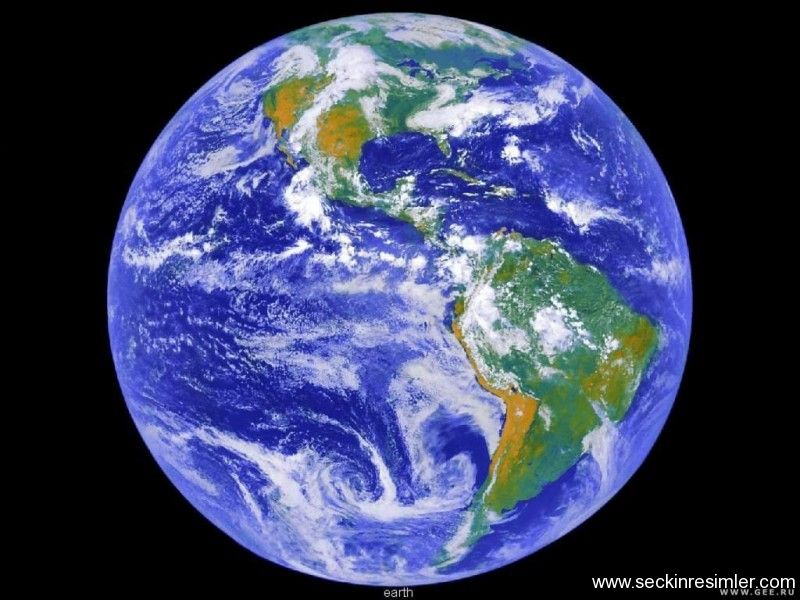 На Землі водою покрито 70,9 % поверхні. Вода здійснює у природі постійний кругообіг, випаровуючись з поверхні й повертаючись на неї у вигляді опадів.
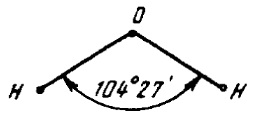 Молекула води H2О побудована у вигляді трикутника: кут між двома зв'язками Оксиген - Гідроген 104 градуса. Молекула води полярна, що є причиною особливої взаємодії між різними її молекулами.
Водневий зв’язок –це хімічний зв’язок, що виникає між позитивно зарядженим атомом Гідрогену   і негативно зарядженим атомом Оксигену
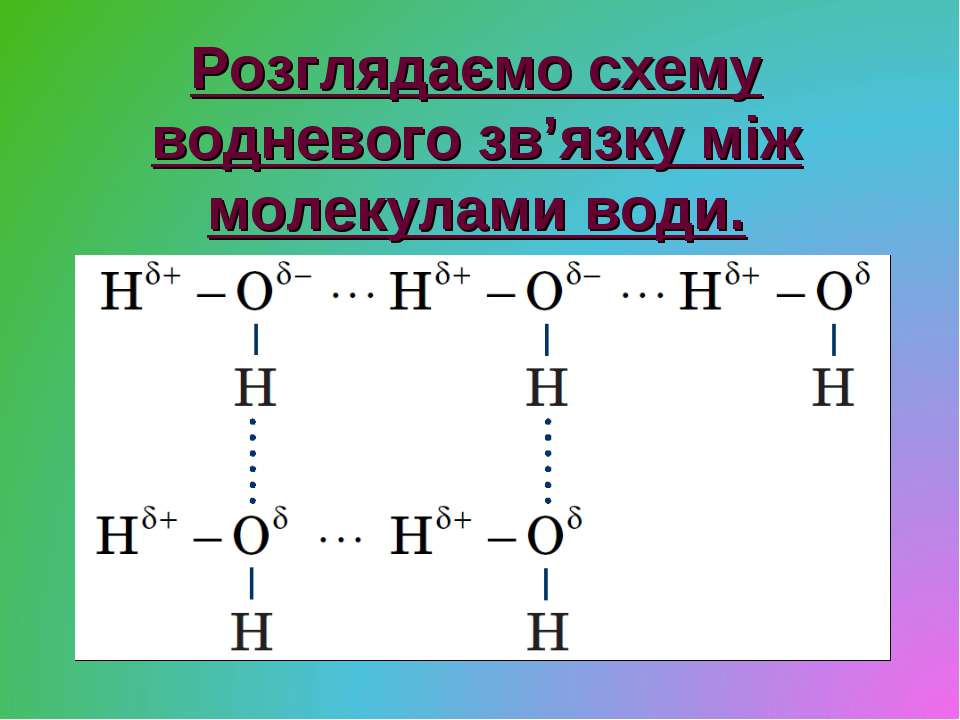 Властивості води
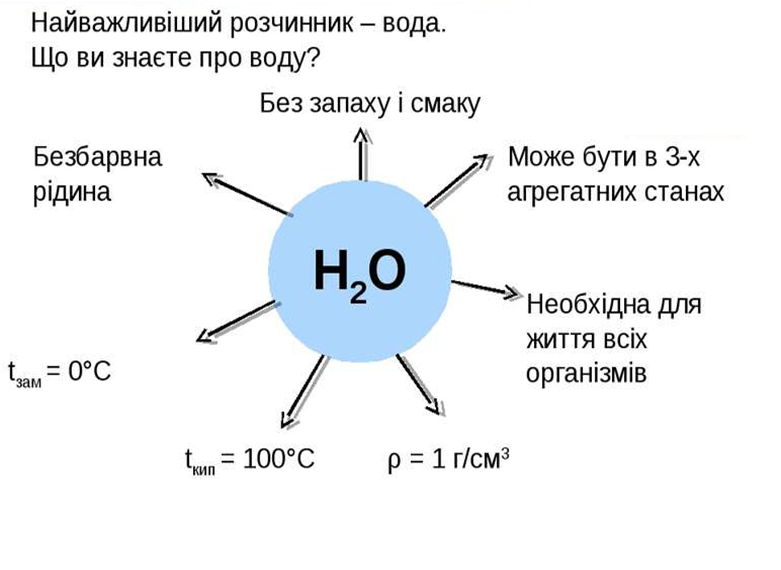 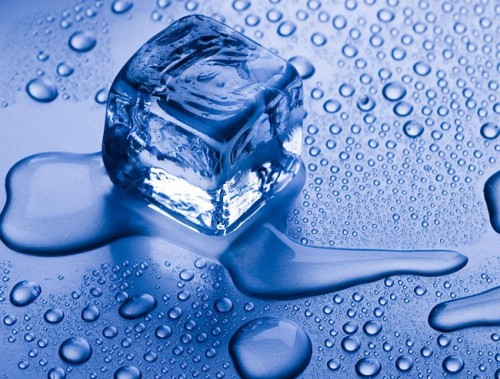 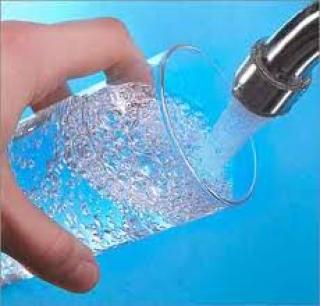 Вода частіше буває у вигляді рідини, але вона дуже поширена в природі в твердому й газоподібному станах.
Вода + розчинена речовина=розчин
Визначення розчинності речовин  у воді
Пам'ять води
Дослідження знаменитого японського вченого й цілителя Масару Емото показують, що вода здатна вбирати, зберігати і передавати людські думки і емоції. Форма кристалів льоду, що утворюються при замерзанні води, не лише залежить від її чистоти, але і змінюється в залежності від того, яку над цією водою виконують музику, які їй показують зображення та вимовляють слова, і навіть від того, думають люди про неї або не звертають на неї уваги.
Для води можна виконувати музику
Ці знімки  кристалів були зроблені після того, як скляні пляшки з водою поміщали  між  двох  стереоколонок.
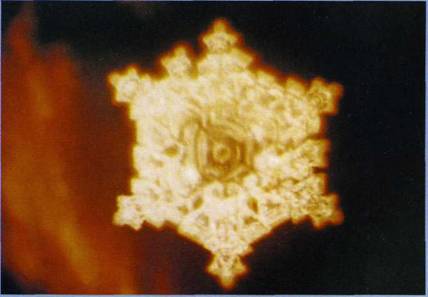 Бетховен, Симфонія № 6
Бетховен, Симфонія № 5
Моцарт, Симфонія №40
Бах, Арія на струне соль
Чайковский, Лебединне озеро
Бітлз, Yesterday
Елвіс Преслі, Готель розбитих серце
Осінь
Весна
Зима
Літо
Воді можна показувати слова
Спасибі 
(по-англійськи)
Любов і вдячність
Цікавинка
Цікаві факти про воду
Найчистіша вода у Фінляндії
За даними ЮНЕСКО, найчистіша вода знаходиться у Фінляндії. Всього в дослідженні свіжої природної води брало участь 122 країни. При цьому 1 млрд людей по всьому світу взагалі не має доступу до безпечної води.
У води більше 3 станів
Вода - переносник хвороб
Ще зі школи всі знають, що у води є 3 агрегатних стани: рідкий, твердий й газоподібний. Проте вчені виділяють 5 різних станів води в рідкому вигляді і 14 станів в замерзлому вигляді.
Вода не тільки дарує життя, але може і віднімати її. 85% всіх захворювань в світі передається за допомогою води. Щорічно 25 млн. чоловік помирає від цих захворювань.
Вода як дієта
За допомогою води можна боротися із зайвою вагою. Вживаючи з напоїв тільки воду, можна різко знизити загальну калорійність раціону. По-перше, тому, що людина припиняє пити калорійні солодкі газованої води і соки, по-друге, тому, що після води менше тягне взяти солодощів, як у випадку з чаєм або кавою.
Найдорожча вода
Вода може бути безкоштовною, а може бути і дуже дорогою. Найдорожча у світі вода продається в Лос-Анджелесі. Виробники упаковують дорогоцінну рідину зі збалансованим смаком і значенням ph в пляшки зі стразами "Swarovski". Коштує така вода 90 $ за 1 л.
Є вода, яка горить
Існує і небезпечна вода. Так, наприклад, в Азербайджані є вода, в якій багато метану, тому вона може загорітися, якщо піднести до неї сірник. А в Сицилії в одному з озер є підводні джерела кислоти, які отруюють усю воду в цій водоймі.
Хімічний диктант
 1. Вода — це проста речовина? (Ні)
2. Молекула води складається з двох атомів  Оксигену й одного атома Гідрогену? (Ні)
3. Вода — найпоширеніша речо­вина на планеті й займає площу в 3/4 поверхні землі? (Так)
4. Молекули води в рідкому стані розташовані групами? (Так)
5. Будь-яка вода замерзає за темпе­ратури 0 °С? (Ні)
6. Густина води найбільша за темпе­ратури 0 °С? (Ні, за температури
 +4 °С)
7. Вода повільно остигає й повіль­но нагрівається? ( Так)
8. Суміш води з  різними речовинами називається розчинами.(Так)
9.  На розчинення речовин впливають різні фактори:подрібнення речовин, підвищення температури, перемішування. (Так)
10. Найчистіша вода  у Фінляндії.(Так)
Екологічне лото
     .
Домашнє завдання1.Опрацювати параграф 222. Завдання 1,3 ст.153.3. Знайти загадки про воду.
З великим трепетом перед тим, хто її створив. Давайте вчитися любити воду, берегти її, вчити цьому своїх дітей та онуків. І тоді наша блакитна від води планета буде в надійних руках.
Дякую за увагу!